PERSONALISED STUDENT SUPPORT PLANS: EXAMINING THE EFFECTIVENESS OF SUPPORT RECOMMENDATIONS MADE BY STUDENTS
THE CHANGE IN STUDENT ENGAGEMENT WITH PERSONALISED SUPPORT: AN EVALUATION AT THE MID-WAY POINT OF AN ESTEEM-FUNDED PROJECT
DR CATHRYN PEOPLES
c.j.peoples@open.ac.uk
PROJECT AIMS
- To identify how TM354 19J Software Engineering students want to be supported. 
- To support students on a one-to-one and group basis in their desired way throughout the 2019J academic year.
- To evaluate the effectiveness of each support approach on a per student basis, measured according to TMA performance, TMA extension requests, and retention on the module, in addition to qualitative findings captured using online surveys.
TUTORIAL OUTLINE
- Overview of personalised support
- Survey perspectives collected from a review carried out in January 2020 
- Examination of the factors influencing the achievement of this result
- Reflection on the change in engagement and participation between October 2019 and January 2020
- Conclusions
- Consideration of what’s next
OVERVIEW OF PERSONALISED SUPPORT
WHY PERSONALISED SUPPORT?
- “A sense of ‘belonging’ emerged as a key determinant of student outcomes.” 
- “… the strong social need that is a clear element in the face to face experience of education …”

[A. Mountford-Zimdars, D. Sabri, J. Moore, J. Sanders, S. Jones, and L. Higham, “Causes of Differences in Student Outcomes,” HEFCE, Jul. 2015.]

- “… no one has asked students what kind of attention and relationships they want.”

[R. B. Winston and J. A. Sandor, “Developmental Academic Advising: What do Students Want?” NACADA Journal, Apr. 1984, Vol. 4, No. 1, pp. 5-13.]
INITIAL SURVEY DISTRIBUTED TO TM354 STUDENTS
Do you wish to opt in to the Co-designed Student Support project? Yes or No?







The survey was distributed to 38 students across 2 tutor groups (R03 and R08) at the beginning of the module, in October 2019.
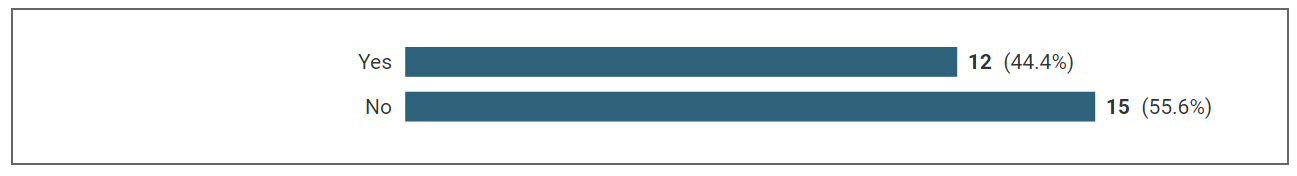 [Speaker Notes: Survey distributed to 38 TM354 students]
REASONS FOR OPTING IN TO RECEIVING PERSONALISED SUPPORT
CHARACTERISTICS OF STUDENTS WHO ENGAGED WITH RECEIVING PERSONALISED SUPPORT
HOW HAVE STUDENTS ENGAGED WITH PERSONALISED SUPPORT?
INITIAL FINDINGS
The students who initially engaged do not have the most to gain – they are part of the higher-performing cohort. 
Why might they have engaged? 
More committed to their study in general? 
Willing to devote more time to something they may benefit from? 
Students who may have more to gain have not taken advantage of the opportunity.
Why might they have not engaged? 
Lack of confidence in engaging on a more direct one-to-one basis? 
Are they lower performing students because they have limited time for study and study-related aspects in general?
WHO DIDN’T ENGAGE FROM THE BEGINNING, AND WHY?
Asperger’s
Autism
[Speaker Notes: SD became involved later, in February 2020

1 student from R03
1 student from R08

Neither of these students have registered disability, but they both disclosed to be at later points in the module that each of them has a disability]
EXTENSIONS FOR TMA 01
- 10 students out of a group of 38. 
- 2 of these students were receiving additional support; both students have registered disabilities.
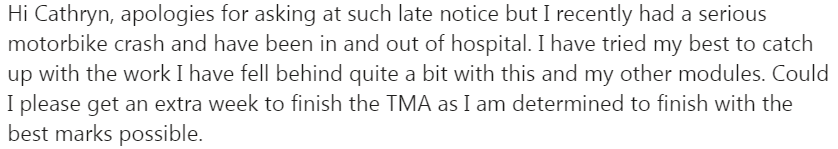 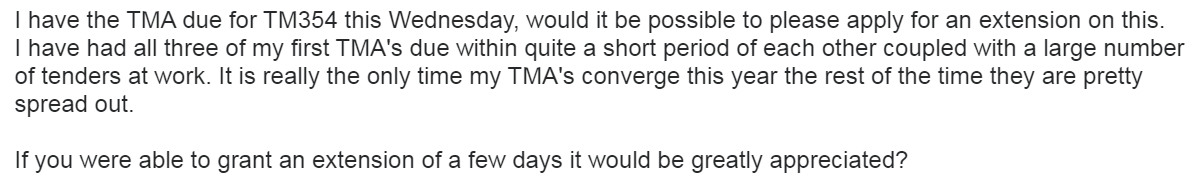 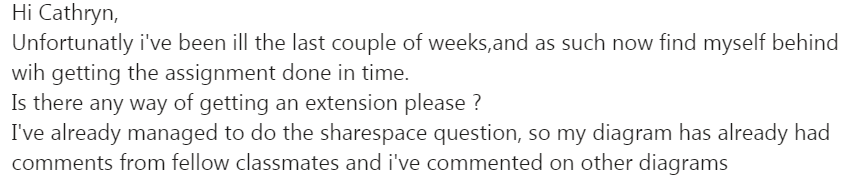 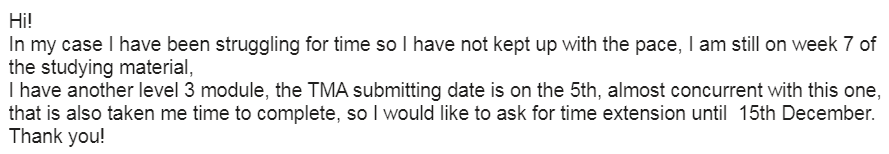 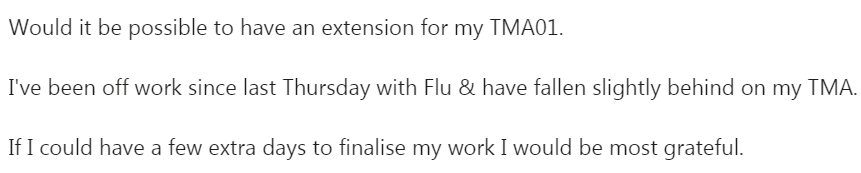 TMA 01 PERFORMANCE
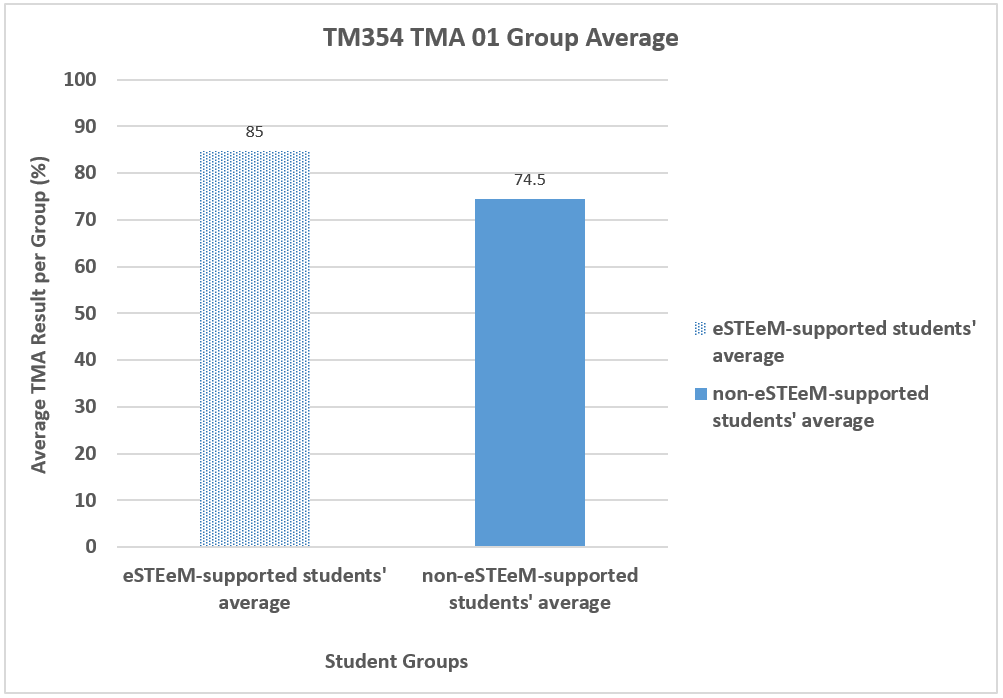 JANUARY 2020 REVIEW
JANUARY 2020 REVIEW
All students were surveyed in January 2020. 7 students out of 38 responded.
CHANGE IN ENGAGEMENT
1 student responded who was not a participant of the programme: 

Qu: How comfortable do you feel with TM354? 
Ans: Everything is new to me, I struggle to grasp some of the learning material. Lots of information to cover.
Qu: With hindsight, would you have managed the first half of the module differently? How? 
Ans: Spend more time with the current learning and if I had some little brief knowledge of the concepts being taught. 
Qu: Would you like the opportunity to explore the personalised support? Why? 
Ans: Yes, but I wonder if it would be different.
[Speaker Notes: I invited this student to participate in the programme but he did not engage at all.]
CHANGE IN ENGAGEMENT
1 student responded to the January 2020 review who initially signed up to the programme, but informally (in the sense that he didn’t communicate it with me) ceased to engage. 
Qu: How comfortable do you feel with TM354? 
Ans: Not comfortable at all
Qu: In what way is the personalised support beneficial to your TM354 experience? 
Ans: Received good feedback and suggestions in the beginning.
Qu: Are you happy to continue with the personalised support? 
Ans: No
Qu: Do you wish to adapt your support in any way? 
Ans: I am not able to remain consistent with my initial plan and see no point in continuing receiving personalised support as there is not much my tutor can do to help right now.
[Speaker Notes: AT]
CHANGE IN ENGAGEMENT
I have had another student sign up for the programme in February 2020:
“Always the obvious answer but I can't handle not knowing. A trait of being on the spectrum”
I invited him to join in after receiving the following email: 
“I was wondering about the possibility of an extension. I've got three TMAs within very close proximity of one another and I'm struggling to keep on top of the actual module work while committing enough time to them.I think there's a possibility I'll get the TMA submitted by the deadline but I'm losing sleep over the possibility of not doing so. I've got something for every answer but it's far from complete or at a standard I'd be happy with submitting.
I work 50 hour weeks and I'm studying at full intensity. I'm managing my time as best I can but I'd hate to sacrifice more marks than necessary. I've never had an extension in my years of study with OU, and never failed to submit an assignment on time, so this request is a little embarrassing for me.”
[Speaker Notes: “being on the spectrum” – this student does not have a registered disability with the OU]
STUDENTS’ FEELINGS ABOUT THE PROGRAMME
TMA 02 EXTENSIONS
Out of 38, 13 students extended their TMA 02 submission.

In terms of students requesting extensions who were receiving additional support:
- 2 of these students had signed up for support but did not engage in practice. 
- 1 student was an active participant but had personal challenges around December 2019.
[Speaker Notes: The majority of students who were extending were not active participants in the project.]
TMA 02 PERFORMANCE
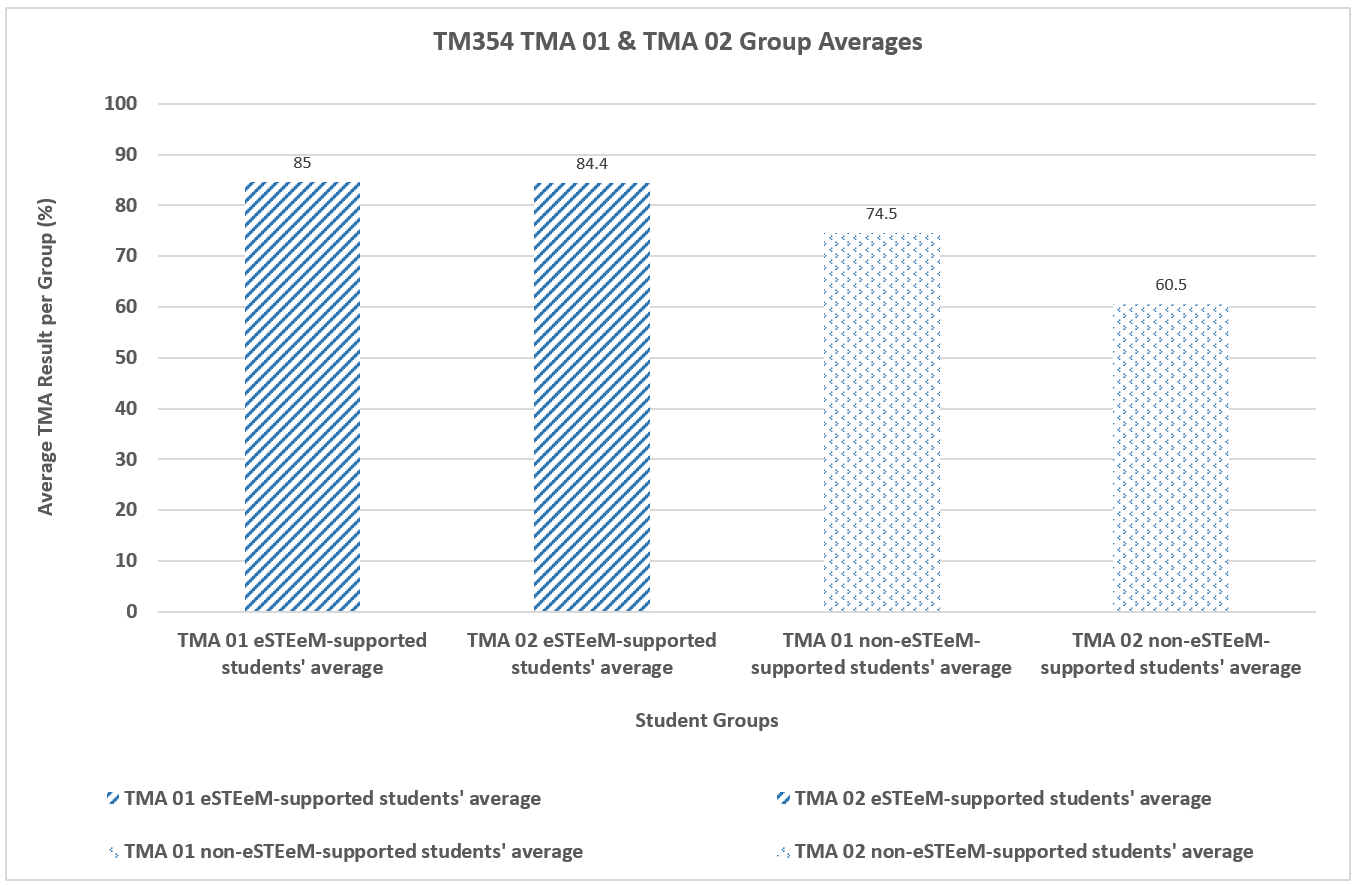 HOW HAS THIS POSITIVE RESULT BEEN ACHIEVED THROUGH PERSONALISED SUPPORT?
GROUP CHAT IN SLACK
JC I think I am ok with the TMA but still waiting to progress onto Qs 4 and 5...
9:06 PM had a quick read through again earlier
9:06 PM JF My mind is fried today. I've had most of the day of work to catch up so I need to go over the TMA again to see what I'm not sure about
9:07 PM Cathryn okay, no problem at all
9:07 PM JF I've actually answered all the questions, but when I read over them earlier they weren't great answers! It's a start though
9:07 PM JC I think I will be struggling a bit with preparing the detail in use cases when i get to it
9:08 PM Cathryn yes, it's a good approach to go back and edit your answers, JF
9:09 PM the use cases are Qu 4b, and 4c - is that what you are referring to JC?
9:10 PM JC yes - thats the ones, I found most of unit 3 pretty hard going!
9:10 PM JF Same here. There has been a lot to take in.
9:11 PM JC I must admit,  I skimmed through parts due to time constraints
9:11 PM Plus I found things just weren’t sinking in, so read onto other parts
9:12 PM JF I went back to unit 1 today and had a skim over it because I don't think I understood any of it. It is all starting to make a bit of sense now I've read further into the materials.
9:13 PM JC I think that's a good approach to take - I think I have forgotten a lot of the aspects in unit 1...!
9:13 PM Cathryn that's interesting, that you are both feeling the same way about the material at the same time
9:13 PM JF I looked at my notes but they made no sense as I didn't know what I was trying to say back then.
9:15 PM JC I think we may have hit critical mass prior to the tma... I tend to take basic notes, thinned down text from the books and reference the page numbers to get more detail. More like prompts to read up. I tend to only do that when writing up the tma's though
[Speaker Notes: TM354 specific discussion
Evidence that the students are very sympathetic with one another]
GROUP CHAT IN SLACK
9:16 PM JC that is exactly what I am hoping for - plus a bit of time during christmas
9:17 PM Good thing at least is that I am sticking with the planner to keep me from slipping back
9:17 PM Cathryn yes, and now we've found those missing sections!
9:18 PM JF I need to keep getting ahead as I know I have some busy periods coming up where I will lose time!
9:18 PM JC oh god yes - tha t totally threw me! Did you notice that @JF regarding the jumbled up units last week and missing sections..?
9:18 PM Cathryn it's great John that you can self-manage like that
9:18 PM JF No. I was just about to ask what you were talking about?!
9:19 PM JC Yep, My work is very sporadic so have to take advantage where I can....
[Speaker Notes: Nice authentic real chat here]
GROUP CHAT IN SLACK
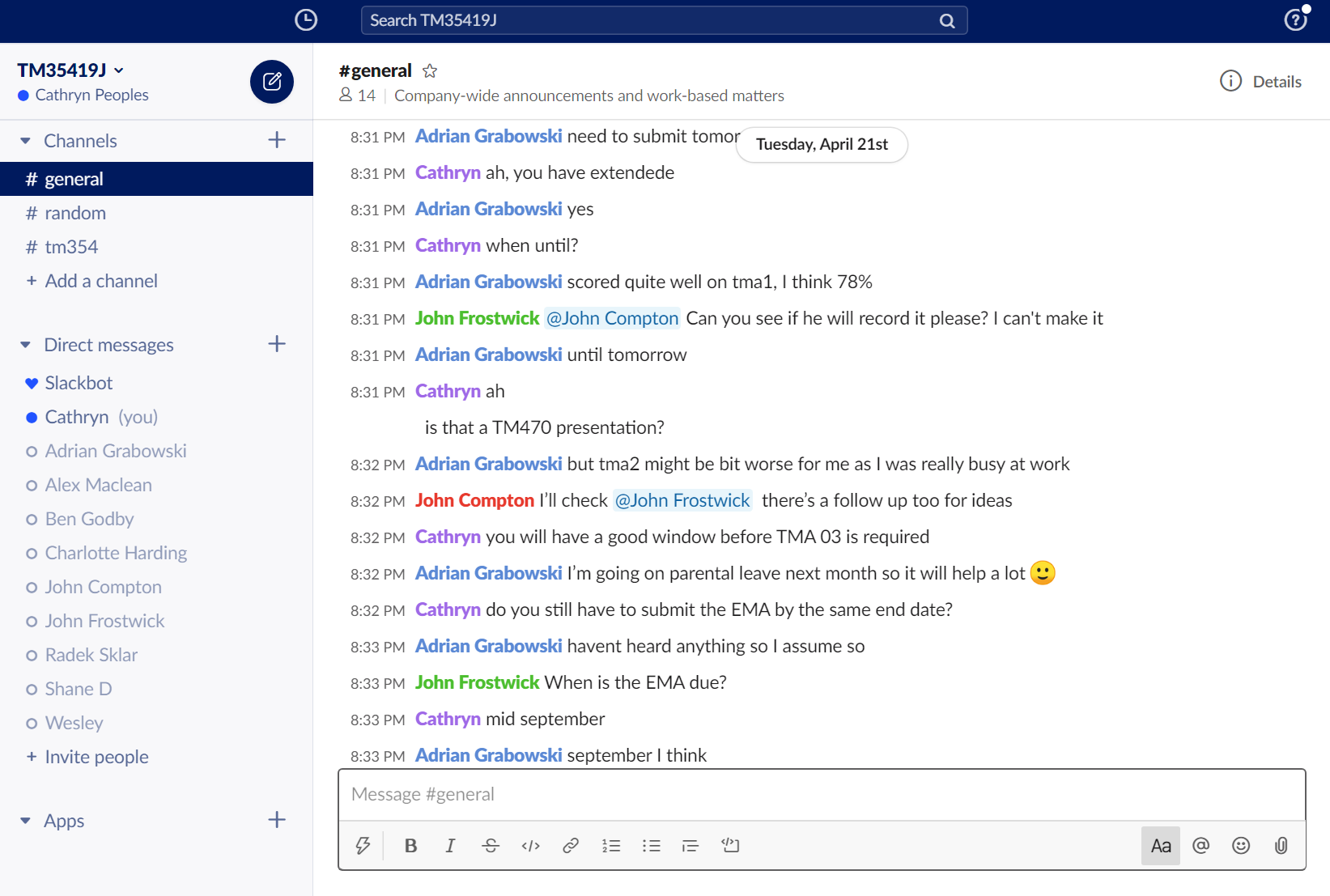 [Speaker Notes: And also non TM354 specific discussion

Some of the students are also studying TM470, and we also talk about these other modules. While me and one student are talking about one thing (blue box), you can see that two other students are actually talking about something else, which is also related to the module. 

Red box – one student is actually asking the other student to ask the tutor of an online session to do something for him]
DIARY ENTRY
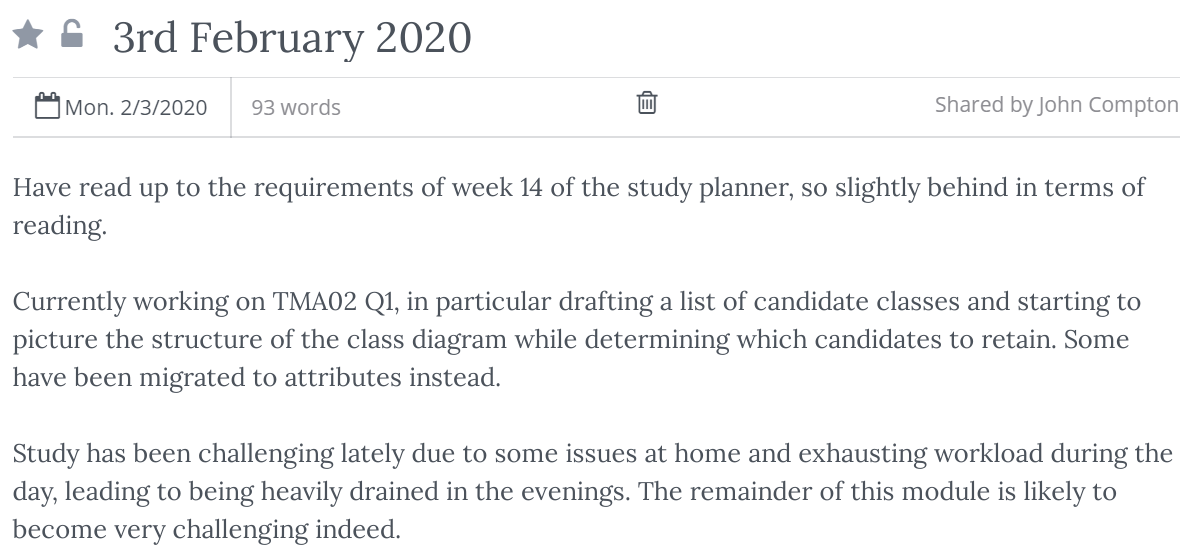 DIARY ENTRY
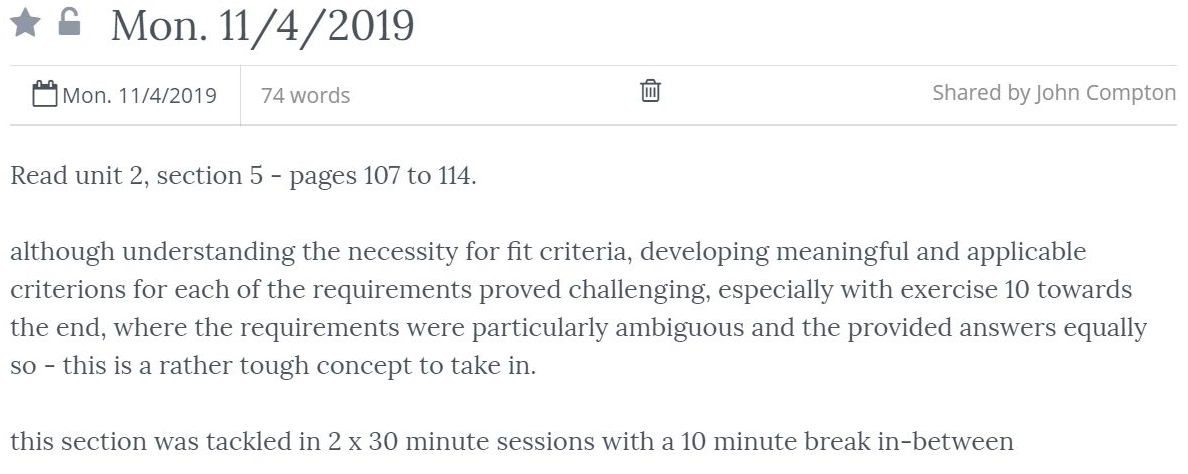 DIARY ENTRY
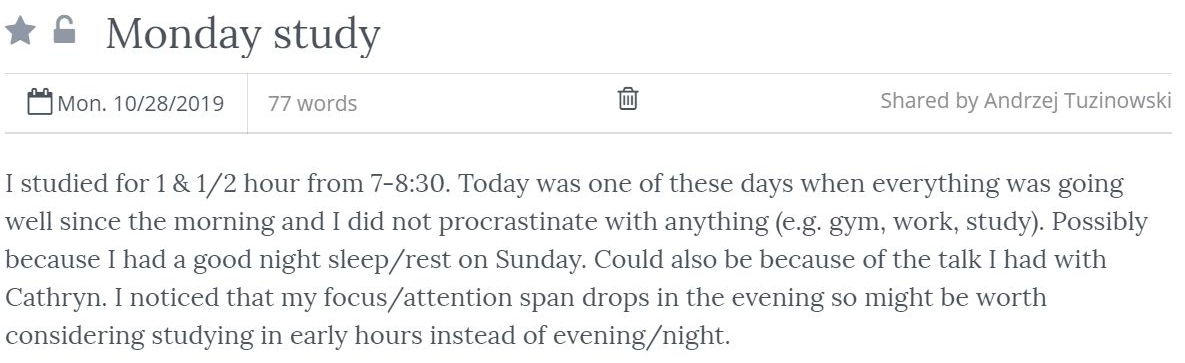 PERSONAL DEVELOPMENT PLAN
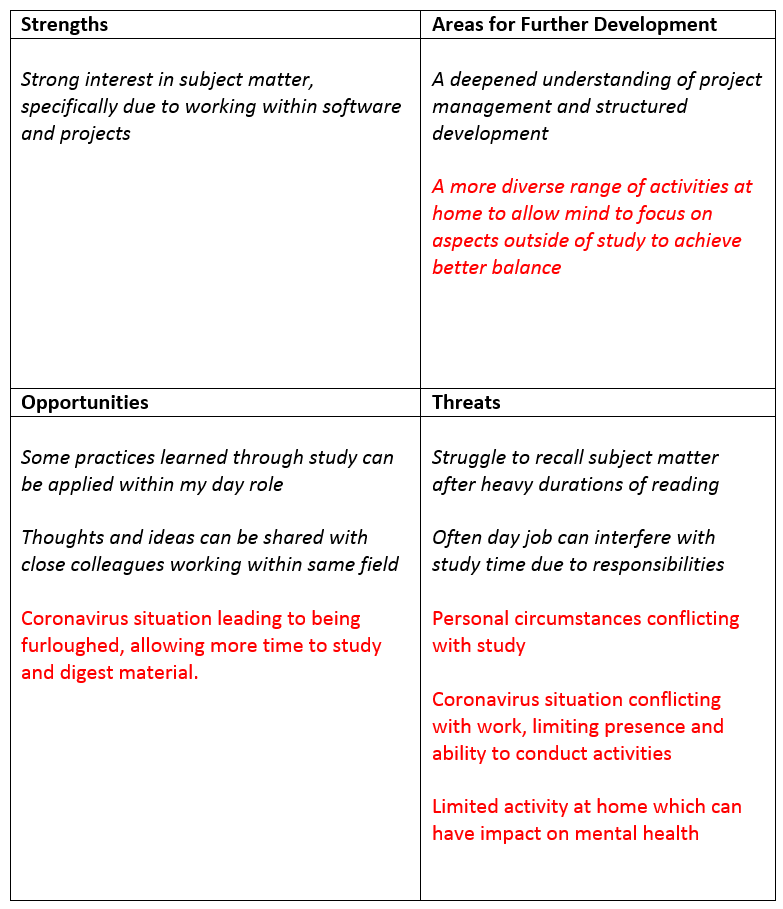 AD HOC CHAT IN SLACK
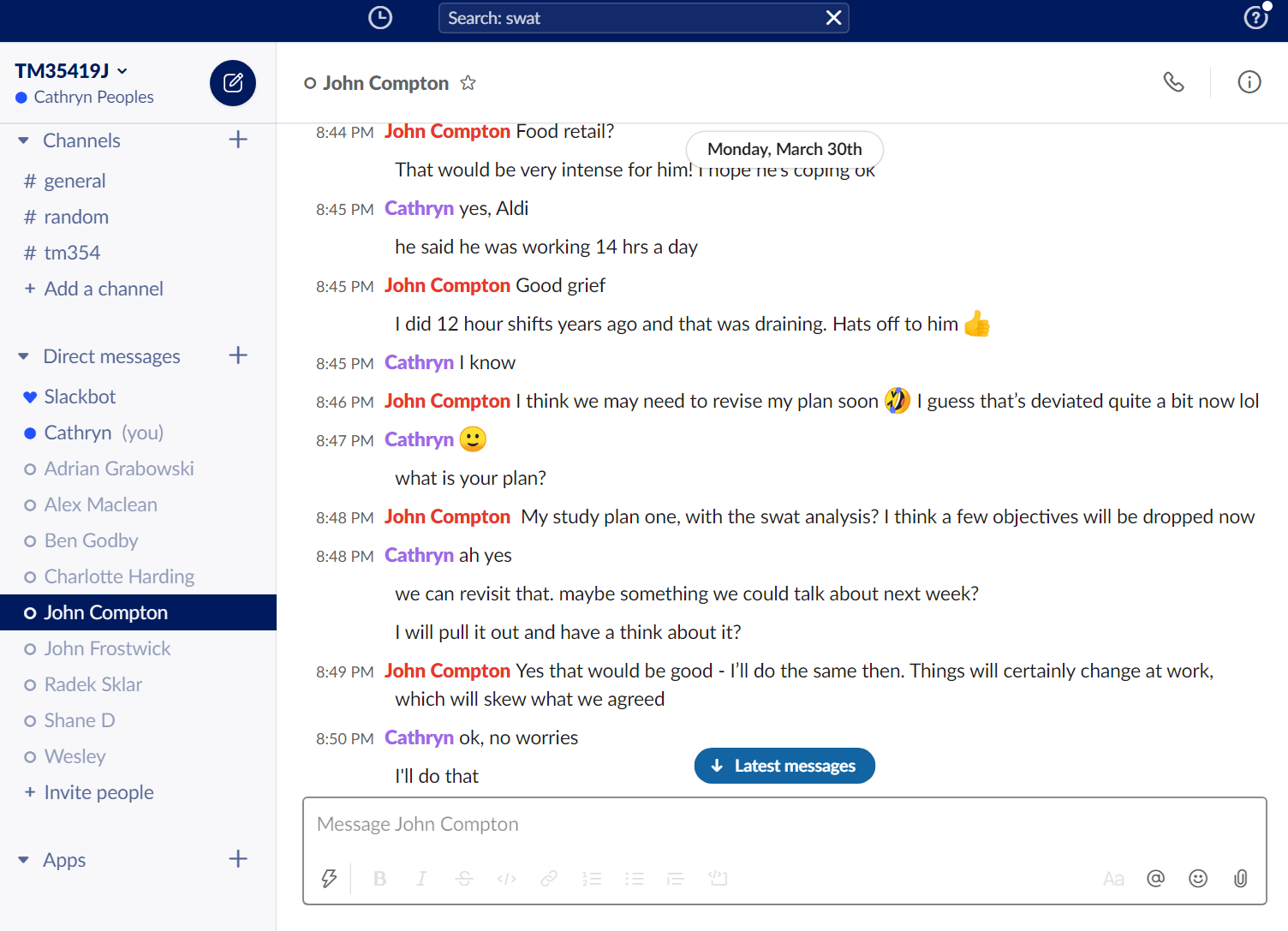 PERSONAL DEVELOPMENT PLAN
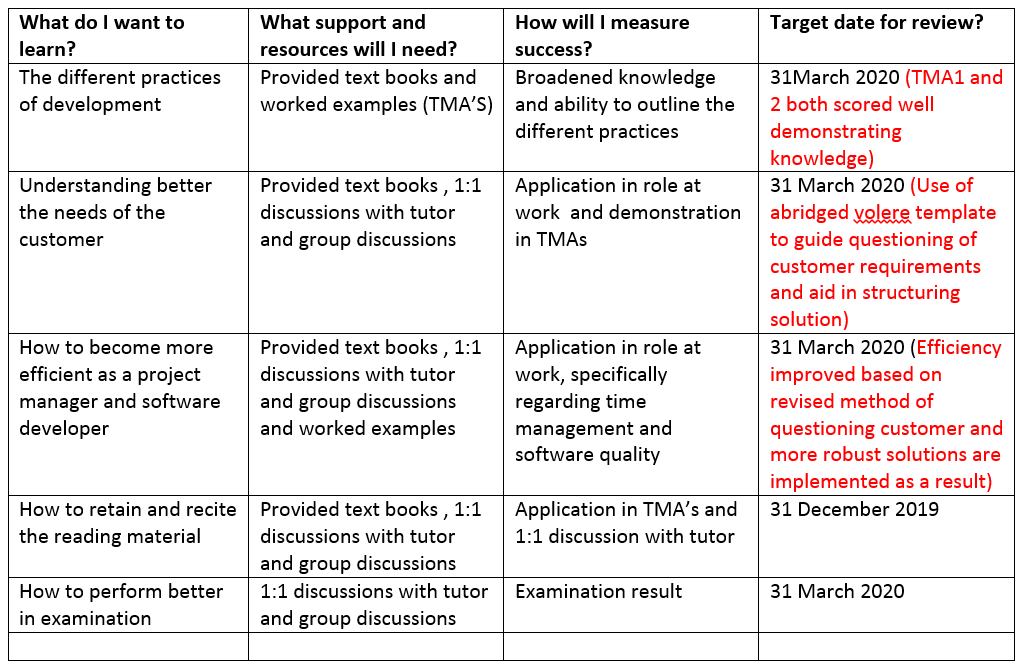 AD HOC CHAT IN SLACK
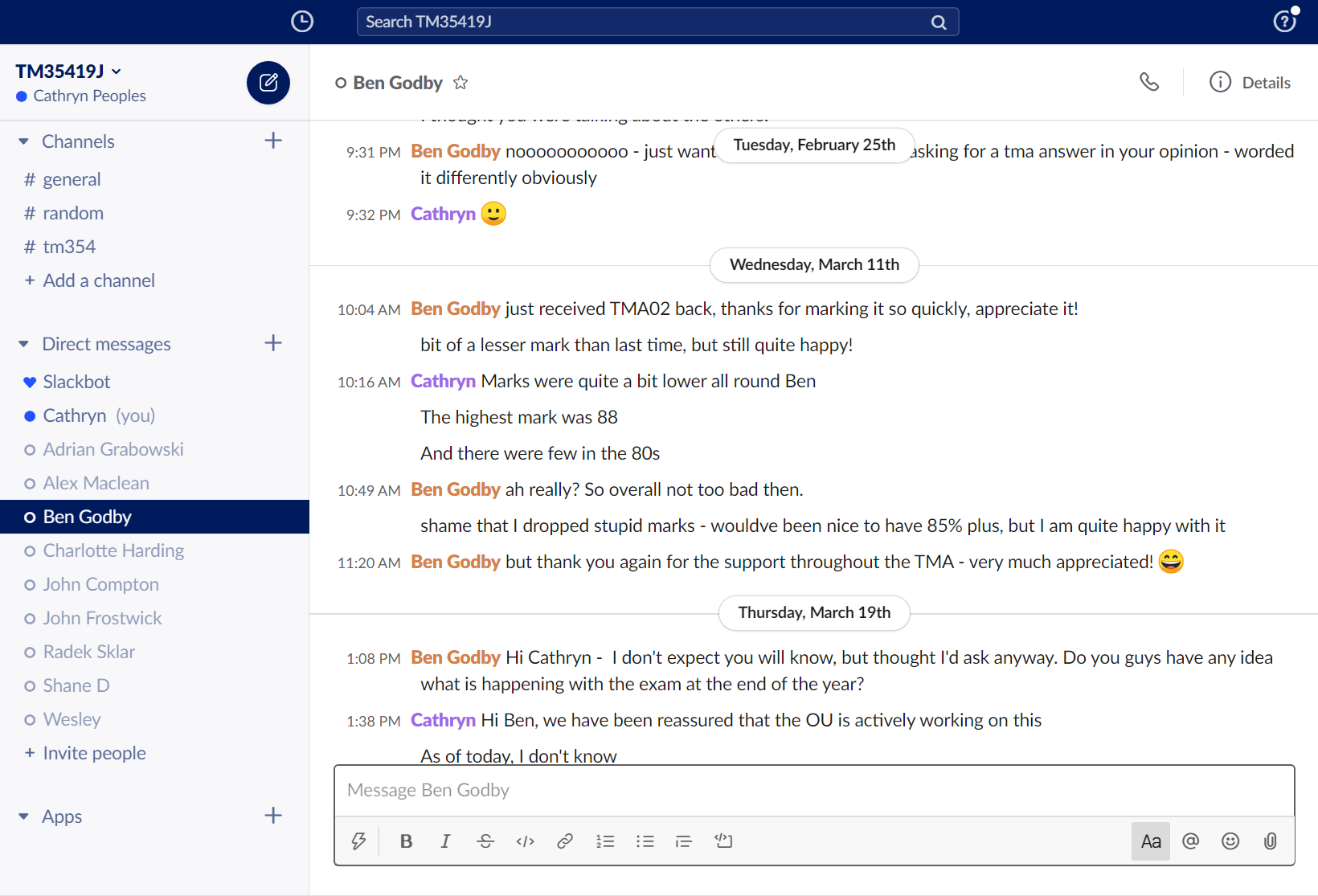 AD HOC CHAT IN SLACK - PROVIDING BROADER SUPPORT THAN TM354
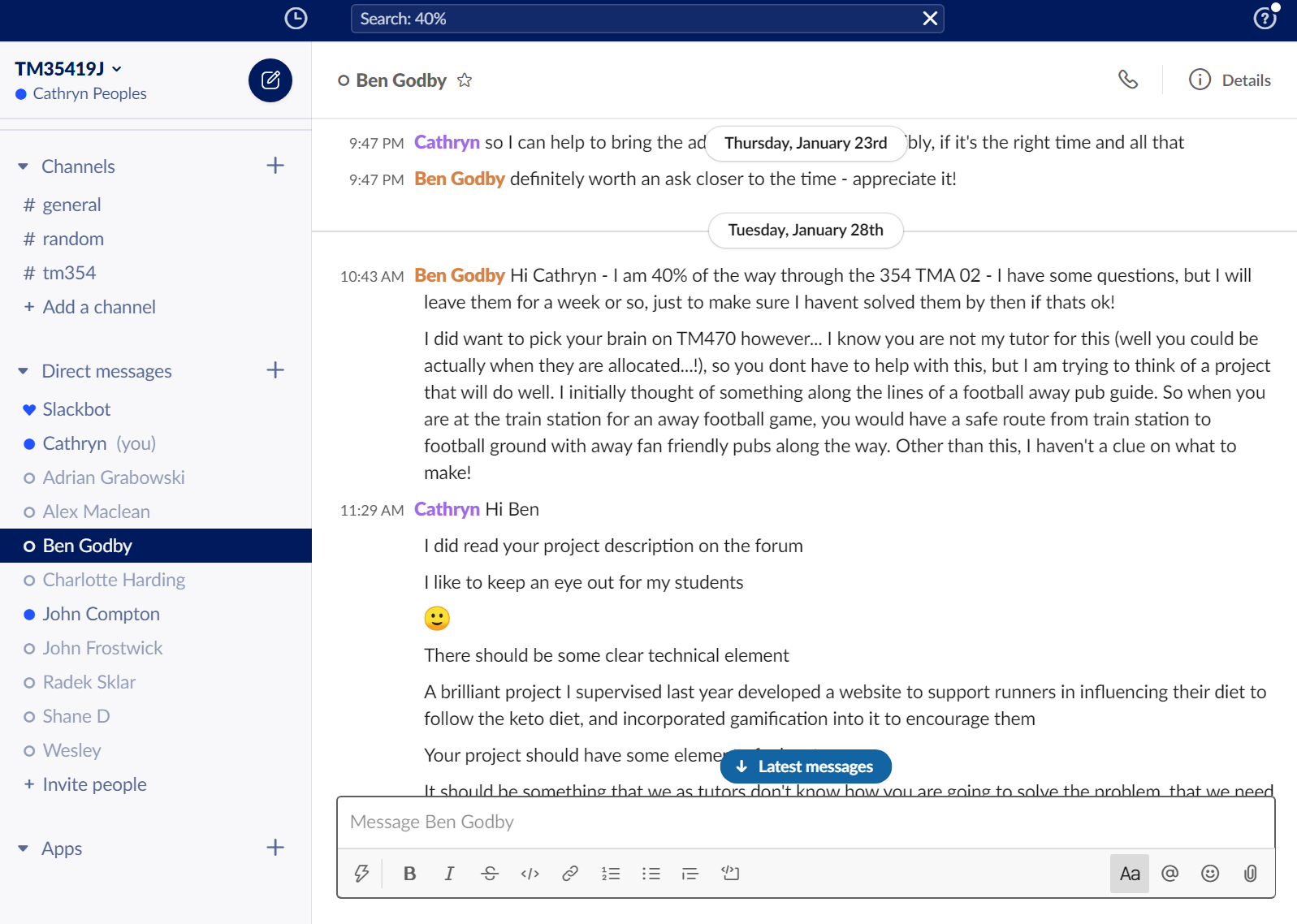 STUDENT REACHING OUT TO OTHERS IN SLACK
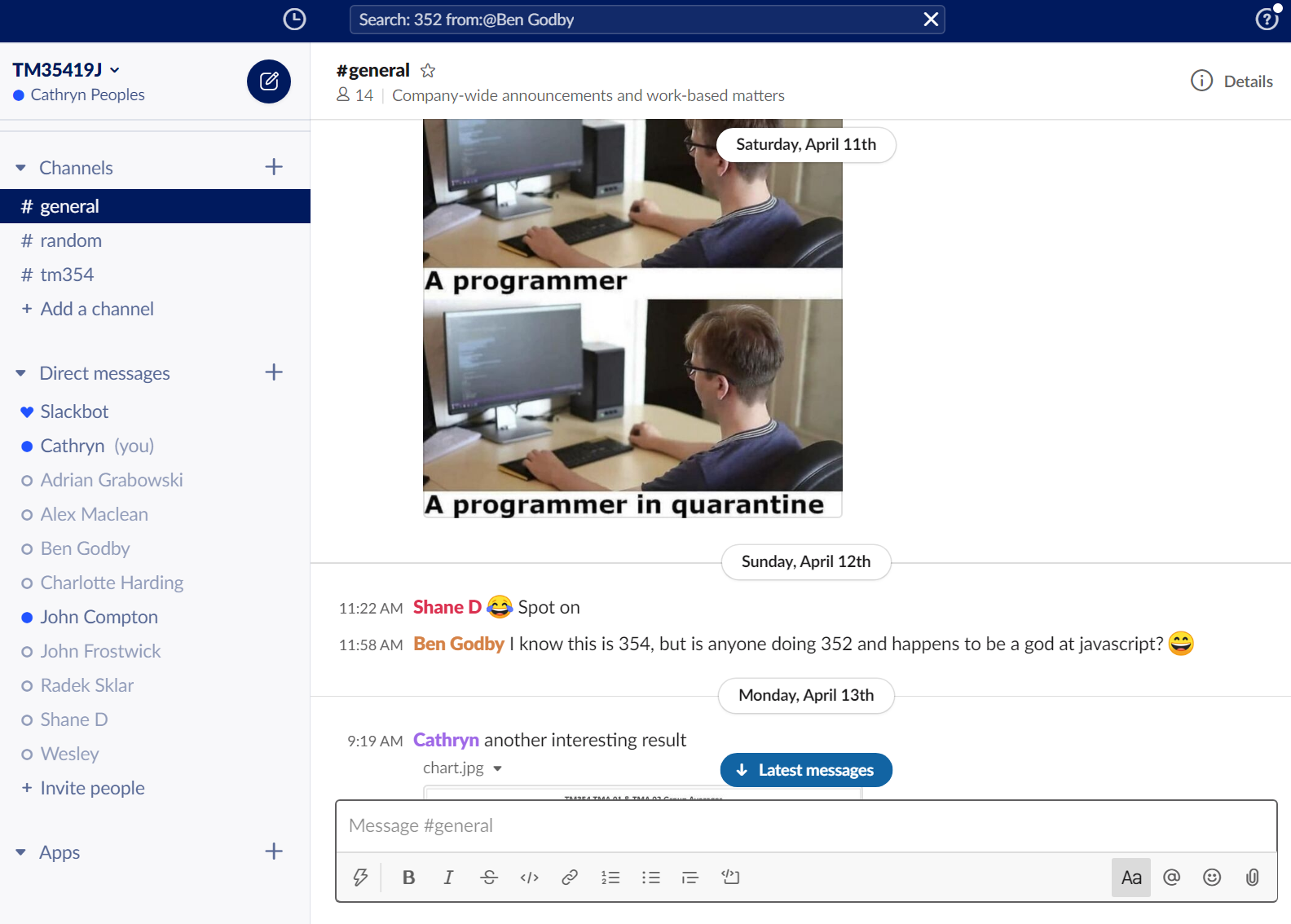 CHANGE IN ENGAGEMENT & PARTICIPATION BETWEEN OCTOBER ’19 AND JANUARY ‘20
REASONS WHY PARTICIPATION IN PROGRAMME MAY HAVE CHANGED
DID STUDENTS WISH TO ADAPT ANY PART OF THEIR SUPPORT BY JANUARY 2020?
GENERAL OBSERVED CHANGE IN ENGAGEMENT
- Student diaries have become less frequent. 
- One regular student dropped away from the weekly group chat.
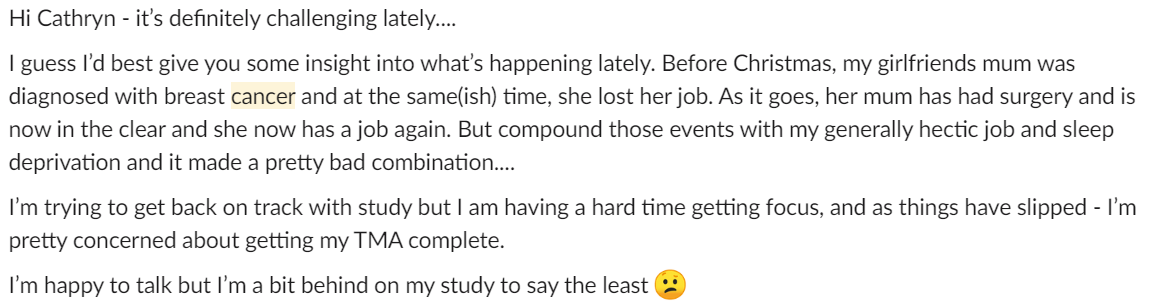 GENERAL OBSERVED CHANGE IN ENGAGEMENT
General change in participation in the group chats:

“Hi Cathryn, I’m sorry I couldn’t make it last Tuesday but again I finished quite late at night, hopefully it will be less busy this week. I’m trying to catch up with the studies now as I got bit behind, we are getting ready to adopt a child and it involves quite a lot of training and doing meeting with our social worker. It’s going to be quite a busy year for us as I also want to apply for a British citizenship this summer, that involves bit of studying as well :slightly_smiling_face:”
[Speaker Notes: Participation in the group chat did change. A couple of weeks no one attended, a couple of weeks there was only 1 student in attendance.]
CONCLUSIONS
WHAT A STUDENT HAS TOLD ME ABOUT THE PROGRAMME’S QUALITIES AT THE MID-POINT
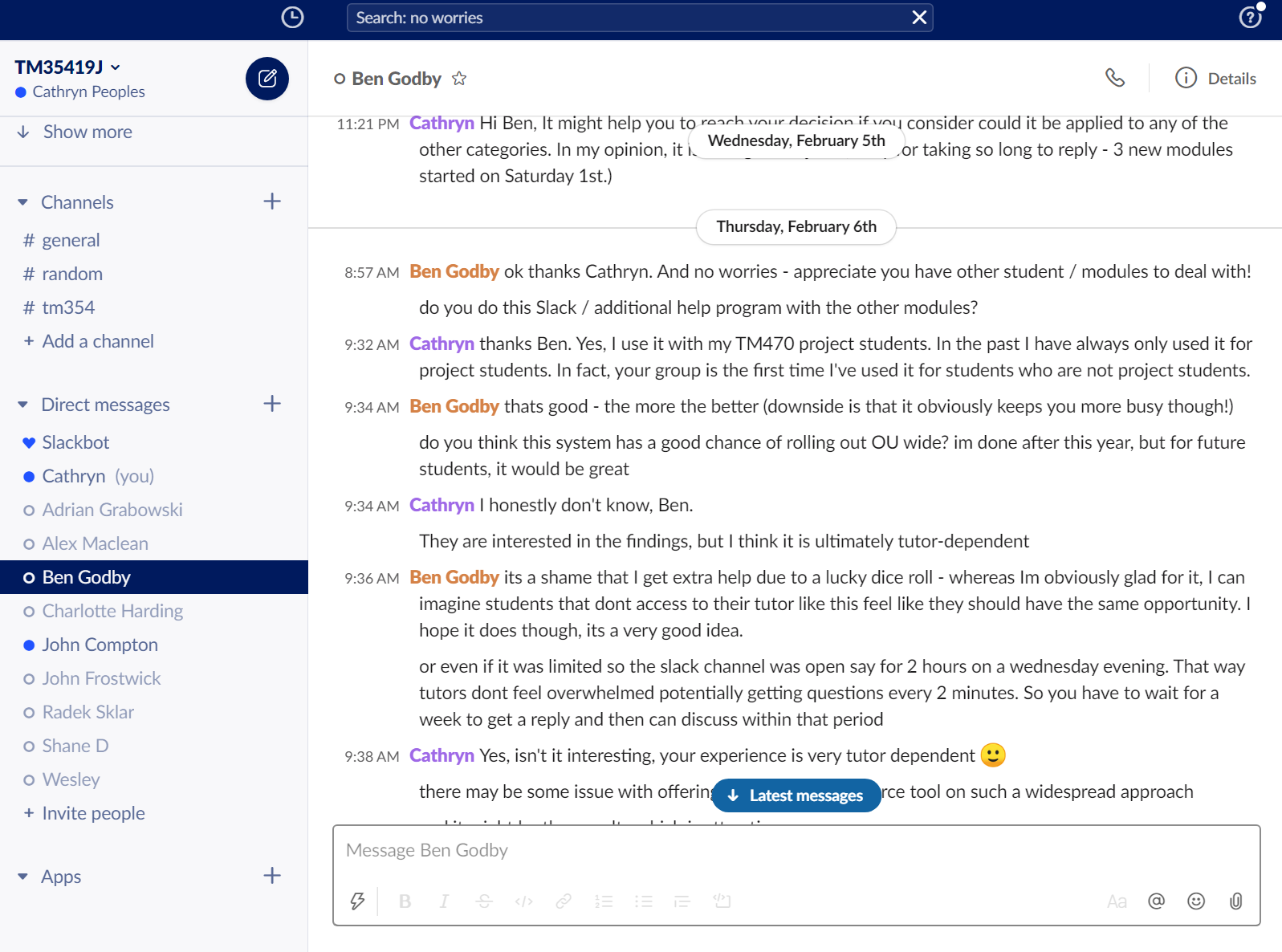 CONCLUSIONS
Students are perhaps not as keen to participate in increased engagement as the literature suggests.
However, it is significant that by the end of April 2020, no students have deferred the module.
It may therefore be the case that just knowing the support is there is enough to improve retention.
Students participating in the personalised support are performing more highly than those who are not.
The number of extension requests is high from students not participating in the personalised support.
CONCLUSIONS
Some students explained their lack of participation as being due to a concern about being a nuisance for me:
	- Unable to be consistent in their engagement
	- Wanting to change/adapt their degree of engagement
The increased rate of engagement is not natural for the students. One student sets an alarm on his phone to remind him of the group chat, and two tell me that they keep forgetting to write their diaries.
Students did not make any recommendations of ways they wanted to be supported and were happy to take my suggestions. 
As a result of making myself more available to students, I identified that there were disabilities across the group which were not revealed through the student record.
WHAT’S NEXT?
[Speaker Notes: I would like to examine the reasons why the students who could perhaps benefit more from an increased level of support are not participating in such programmes, by examining ….]
IS IT THEM? IS IT ME?
What makes a tutor approachable?
[Speaker Notes: Is it them or is it me? 

Students had a lot of opinions on what makes a tutor approachable]
IS IT THEM? IS IT ME?
What makes a tutor approachable?
[Speaker Notes: From 18j survey]
IS IT THEM? IS IT ME?
What makes a tutor approachable?
IS IT THEM? IS IT ME?
What makes a tutor approachable?
THANK YOU